Chem. 108
Amines
Chapter 10
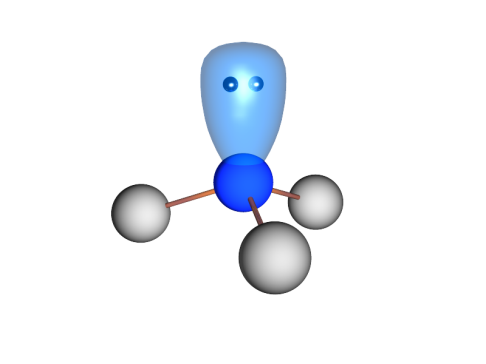 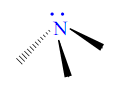 Amines are organic nitrogen compounds, formed by replacing one or more hydrogen atoms of ammonia (NH3) with alkyl or aryl groups.
Amines are classified as 1°, 2°, or 3° based on the number of alkyl groups bonded to the nitrogen atom.
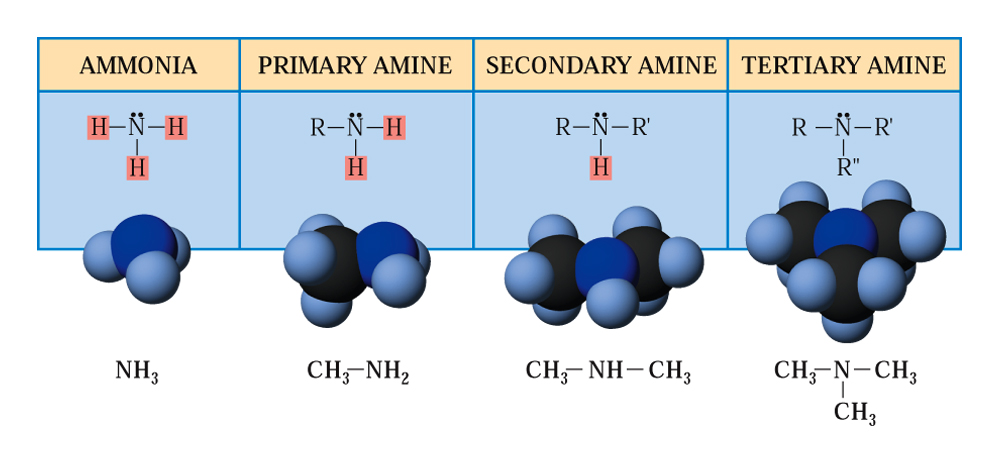 When a fourth group bonds to the nitrogen through this lone pair, the product is a quaternary ammonium ion, which has a positive charge and forms ionic compounds with anions.
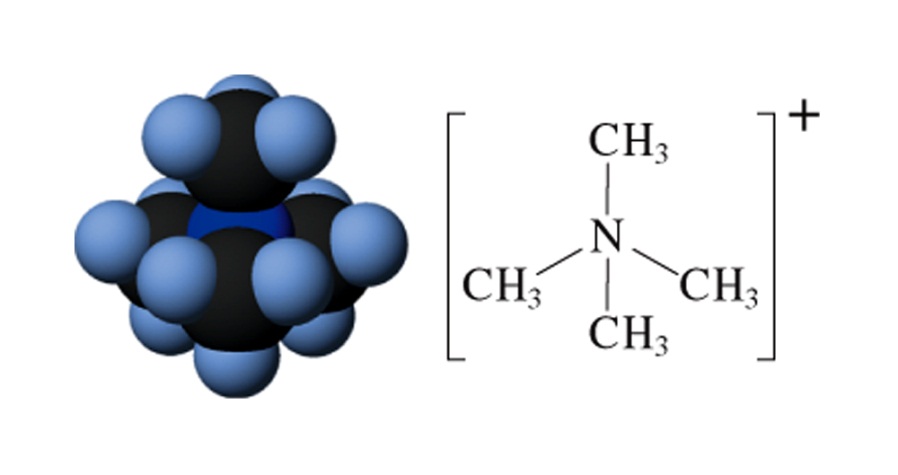 Amines are stronger bases and better nucleophiles than other neutral organic compounds.
Nomenclature of Amines
Common Name
Name the alkyl group bonded to the nitrogen atom and add the word amine, forming a single word  (alkylamine).
Secondary and Tertiary amines having identical alkyl groups are named using the prefix di- or tri- with the name of the primary amine (Dialkylamine or Trialkyamine)
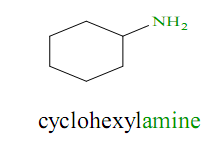 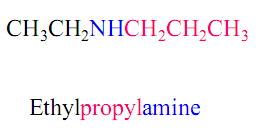 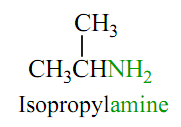 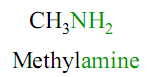 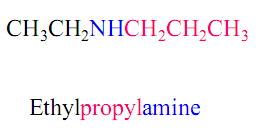 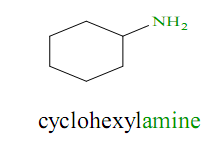 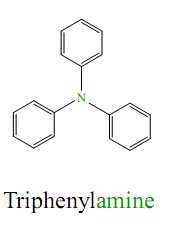 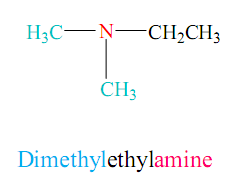 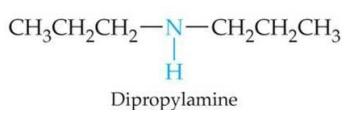 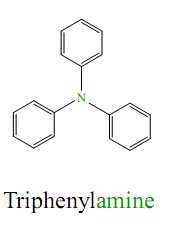 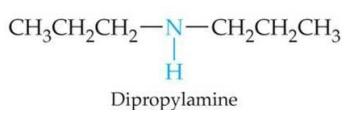 Ethyldimethylamine
IUPAC System
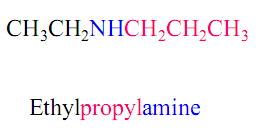 If  the  compound  does not  contain a  functional group  except  amino group, In this system find the longest chain and give it a suitable name and the amino group is considered as substituent, and its position on the chain is indicated by the lowest possible number.
N-Ethyl-1-aminopropane
N,N-Dimethyl-1-aminopropane
Substituents attached to the nitrogen are indicated by using “N-” as the location number.
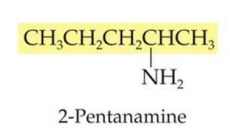 2-Aminopentane
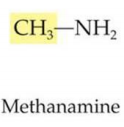 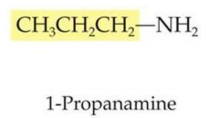 Aminomethane
1-Aminopropane
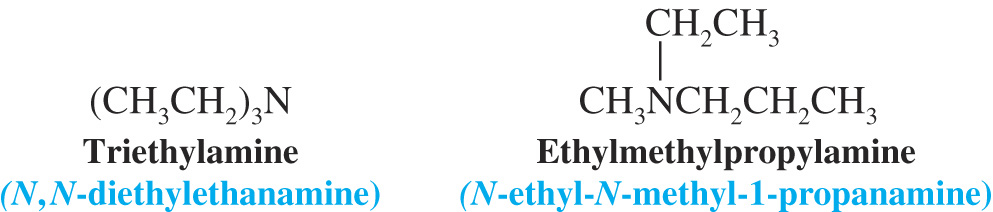 N-Ethyl,N-methyl-1-aminopropane
Nomenclature of multifunctional compounds
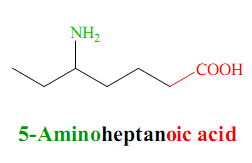 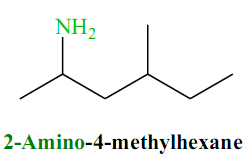 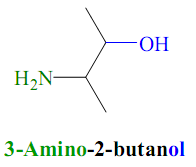 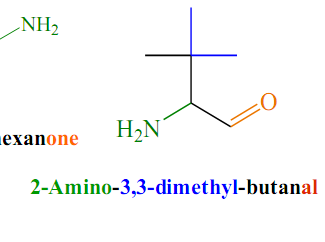 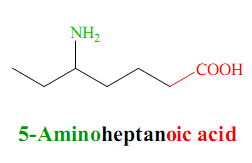 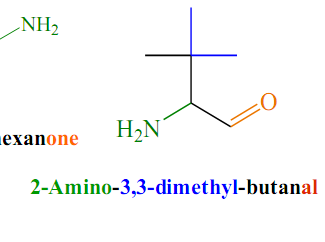 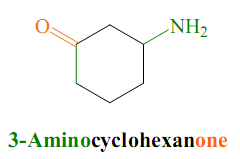 Aromatic amines are named as derivatives of aniline. Substituents attached to the nitrogen are indicated by using “N-” as the location number.
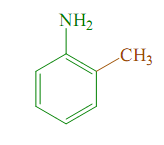 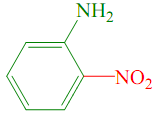 2-Nitroaniline
2-Methylaniline
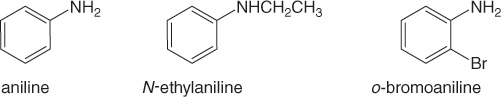 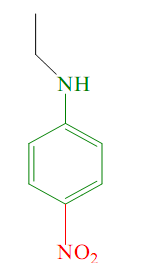 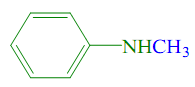 Aniline
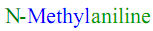 4-Chloro-N-ethyl,N-methylaniline
N-Ethyl-4-nitroaniline
Precedence Order of  Functional  Groups
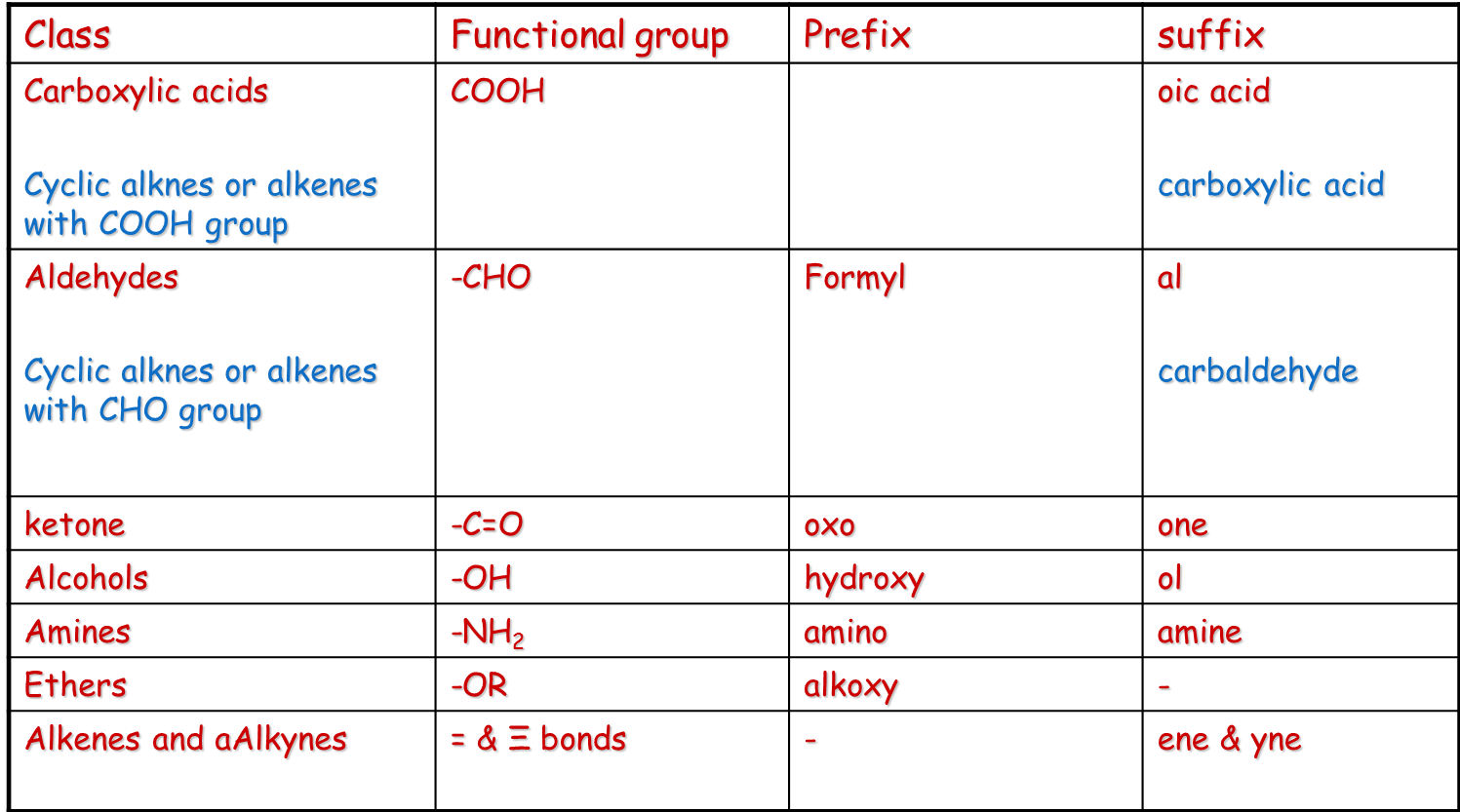 Physical properties of Amines
1. Solubility in water
1°, 2°, and 3° amines with small alkyl groups are very soluble in 
     water due to hydrogen bonding with the solvent.  
Solubility decreases as the molecules get heavier.
Aromatic amines are insoluble in water.
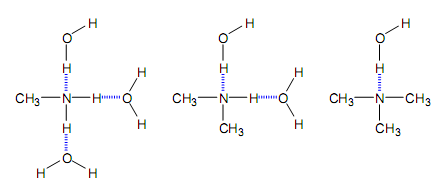 2.  Boiling point
1° and 2° amines can hydrogen bond to each other:
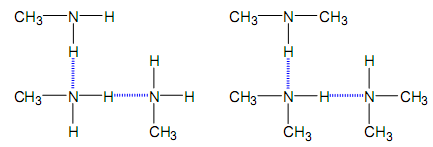 3° amines cannot hydrogen bond to each other:
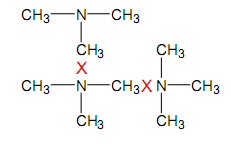 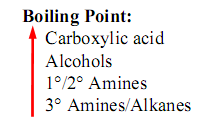 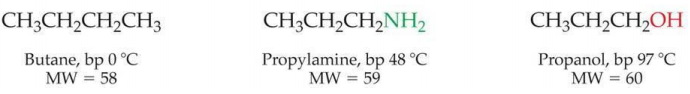 Basicity of  Amines
Amines are basic because they possess a pair of unshared 
     electrons, which they can share with other atoms.



Groups that donate or supply electrons will increase the basicity of  amines while groups that decrease the electron density around the nitrogen decrease  the basicity of the molecule.
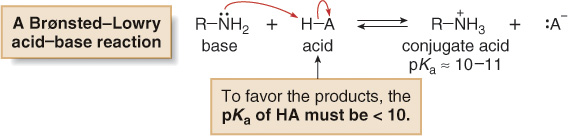 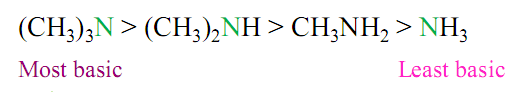 Aromatic amines are less basic strength than aliphatic amines.
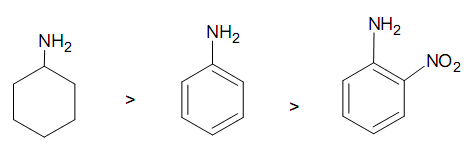 Preparation of  Amines
1- Reduction of  N-containing compounds 
           (nitro compounds, nitriles, amides, and oximes)
Nitro compounds
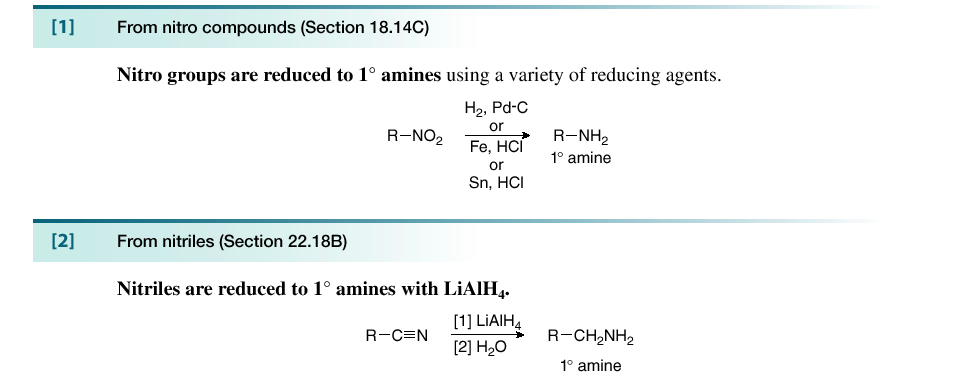 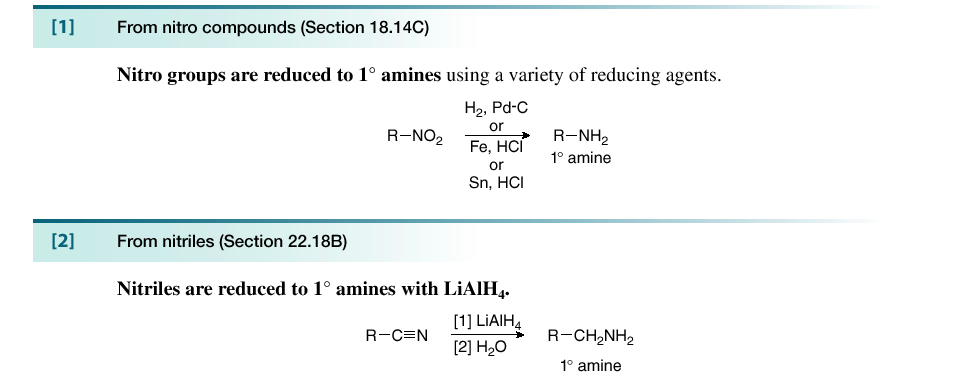 H2 / Pt
or
1) Sn / HCl / 2) NaOH
        or
LiALH4 / dry ether / 2) H2O
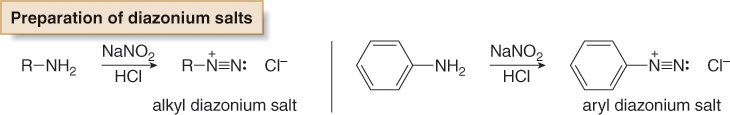 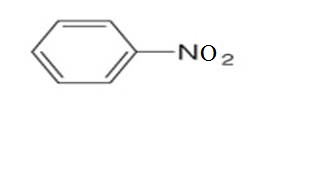 1) Sn / HCl
2) NaOH
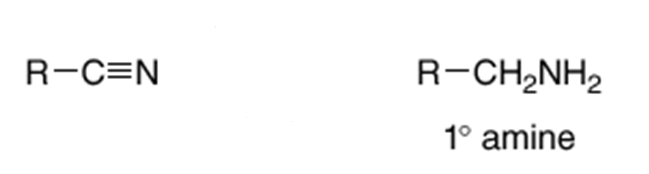 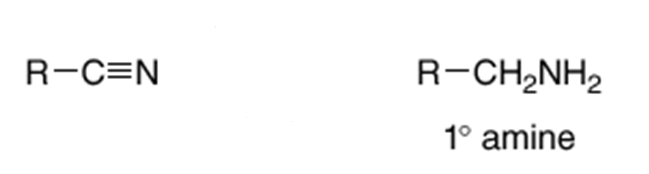 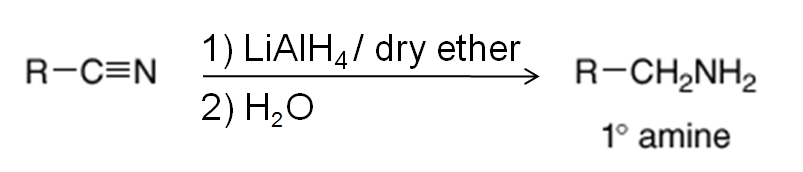 Nitrile
Oxime
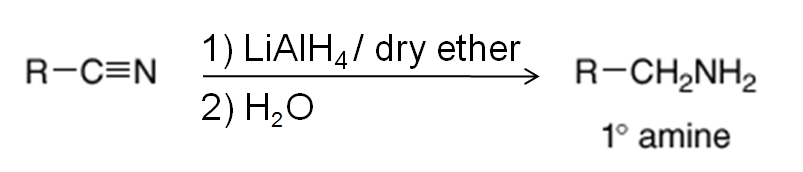 Amides
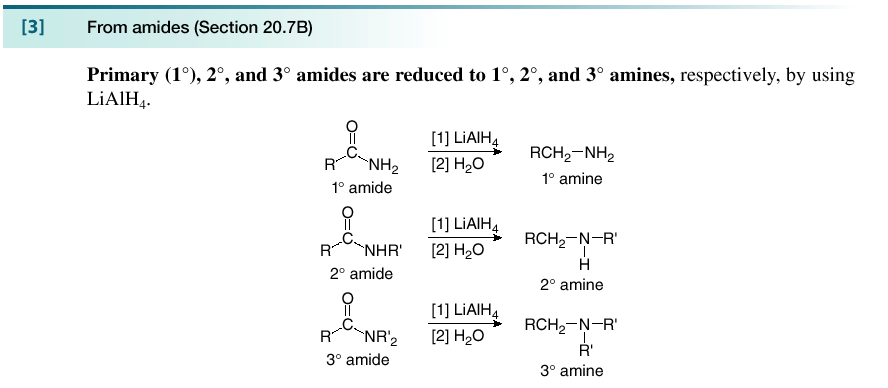 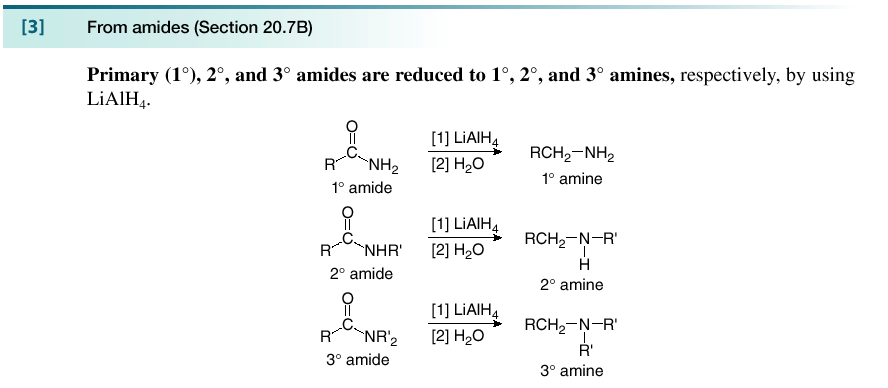 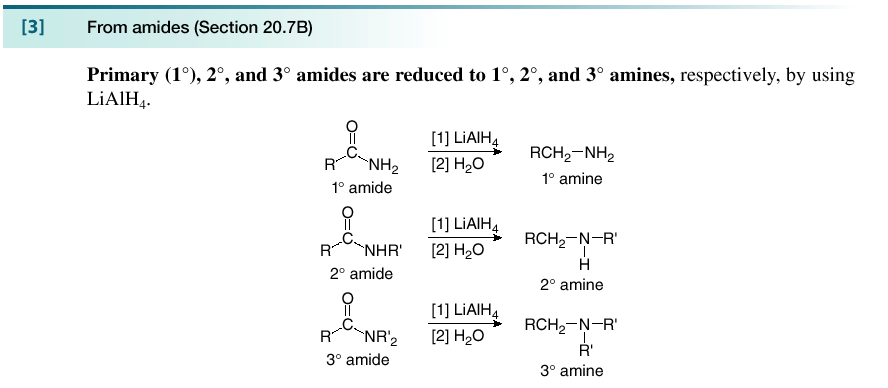 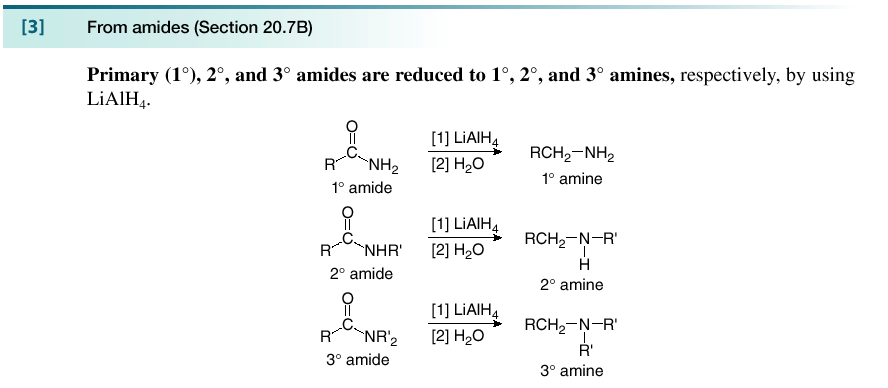 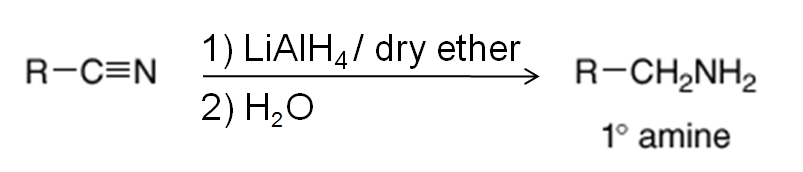 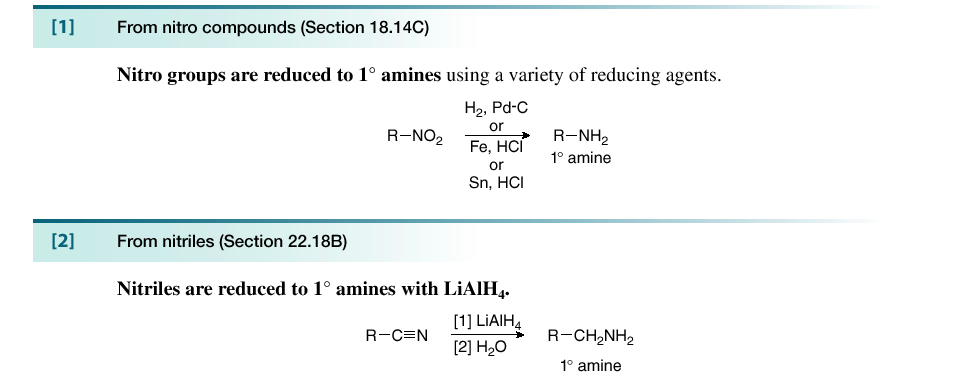 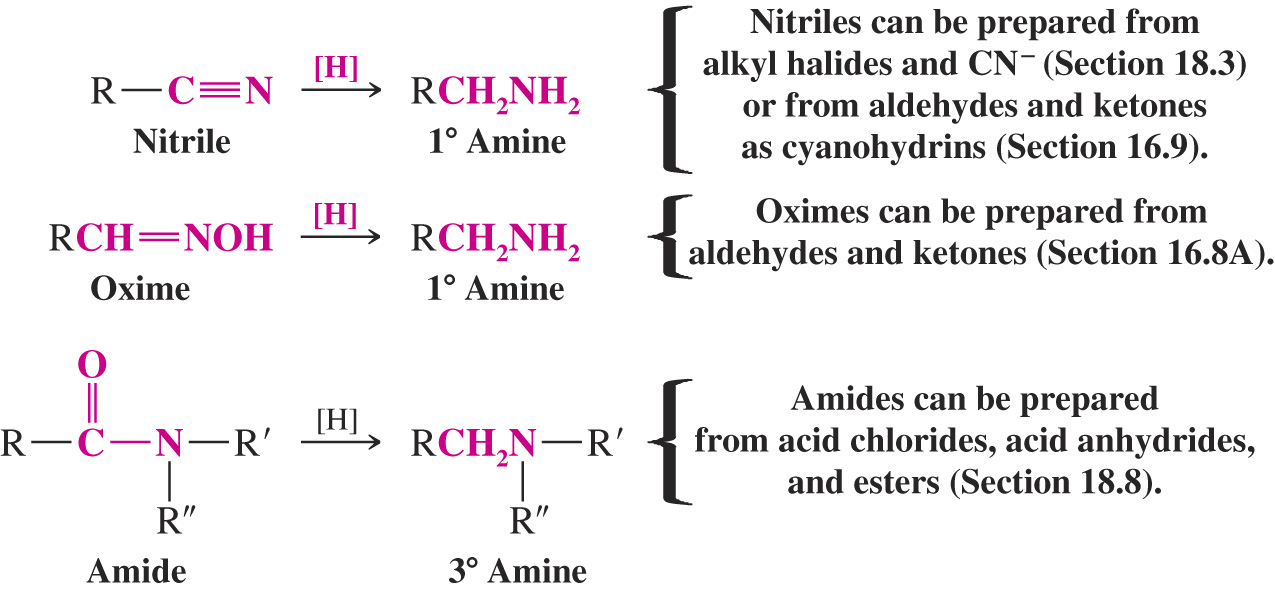 2- Alkylation Of Ammonia
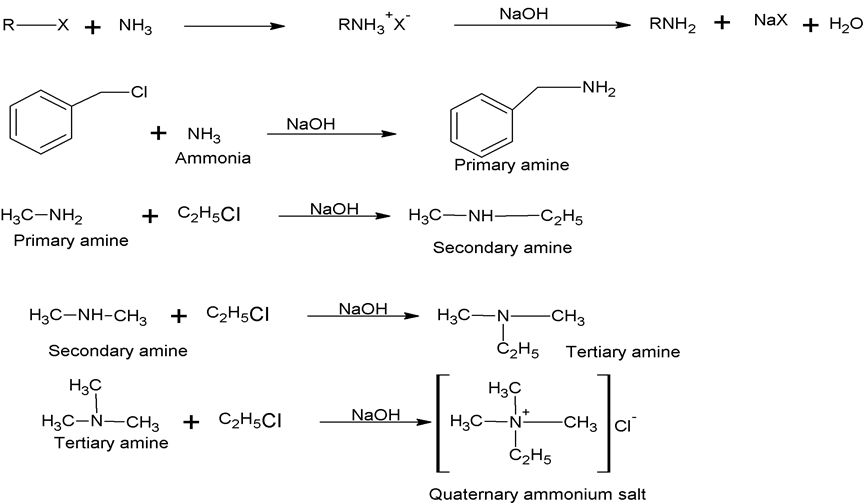 Alkylammonium salt
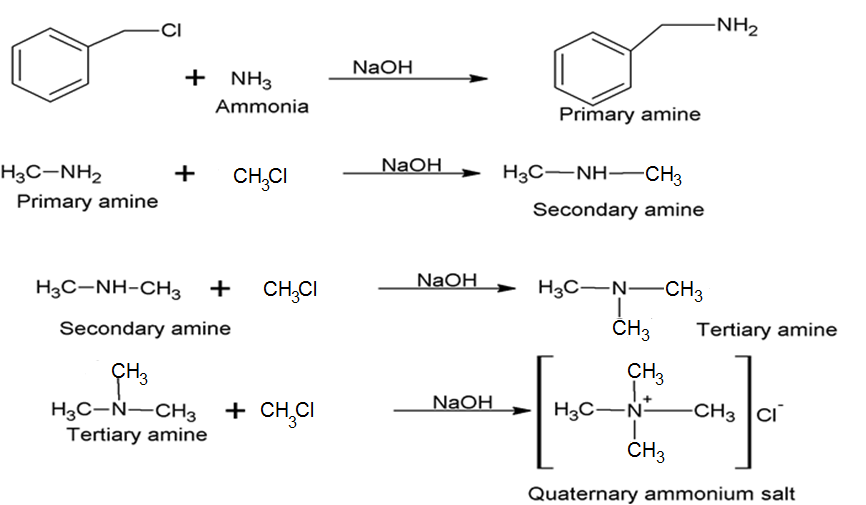 Tetramethylammonium chloride
3- Hoffman Degradation Of Amides
By the action of Sodium hypobromite  NaOBr
It will reduce 1 carbon atom in this reaction
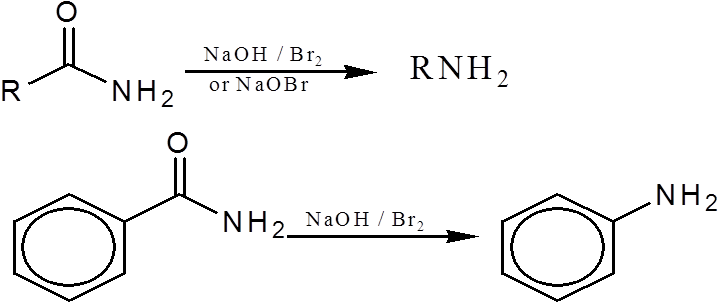 Reactions Of Amines
Reaction of Amines with Nitrous Acid
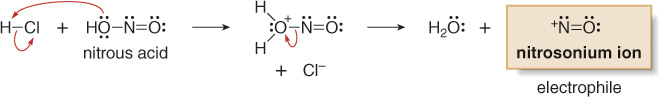 Nitrous acid reacts with 1° alkylamines and arylamines to form diazonium salts. This reaction is called diazotization.
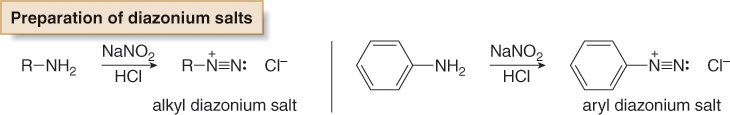 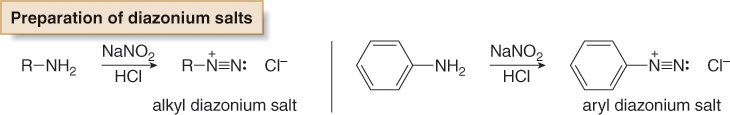 2° Alkylamines and aryl amines react with nitrous acid to form N-nitrosamines.
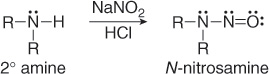 3° Alkylamines react with nitrous acid to form 
        Water -soluuble ammoium salts.
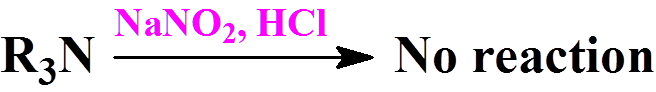 3° aryl amines react with nitrous acid to form  
      p-nitroso aromatic compounds
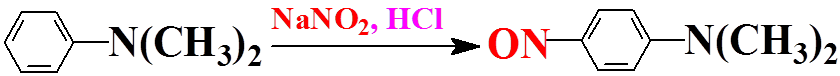 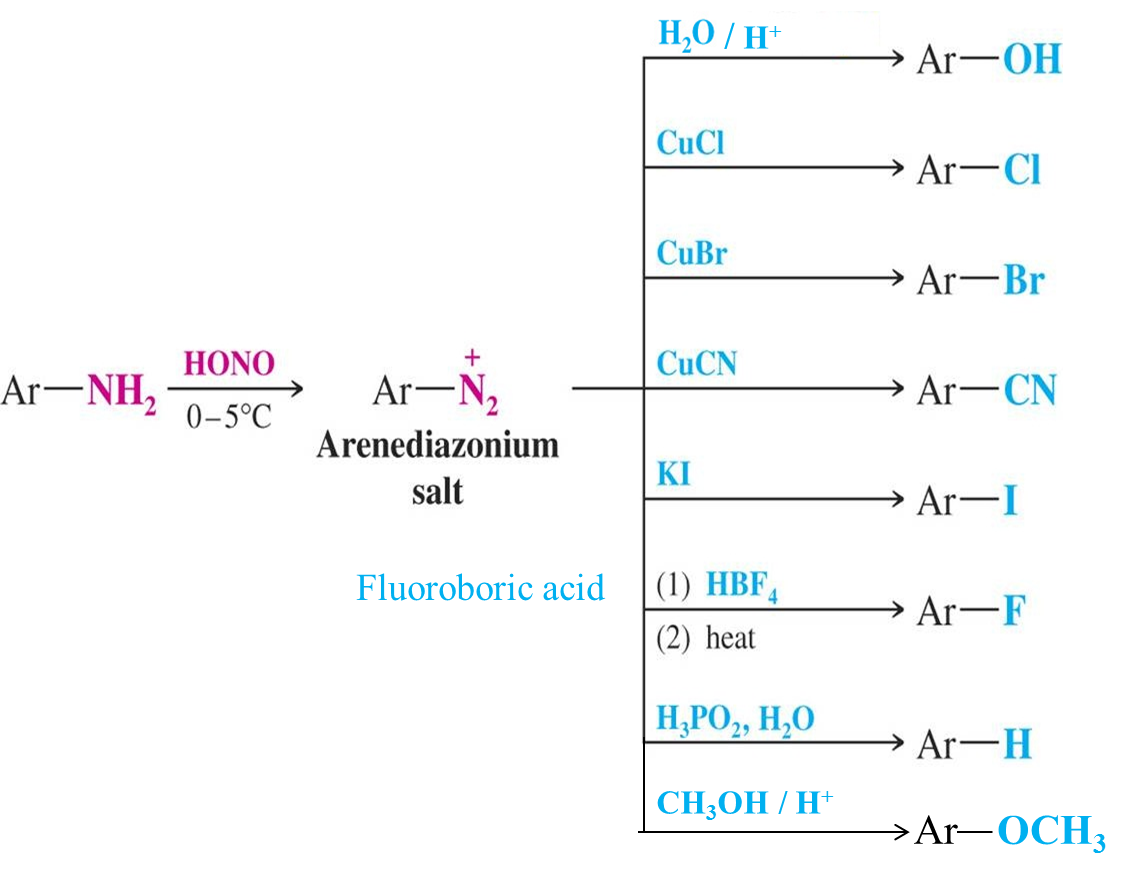 Fluoroboric acid
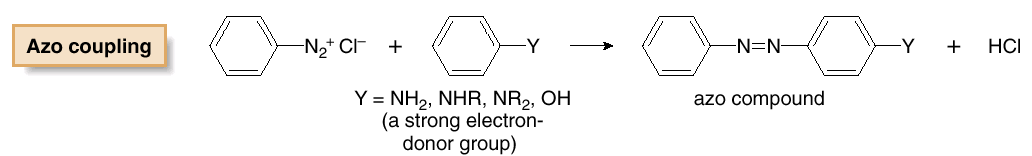 Halogenation
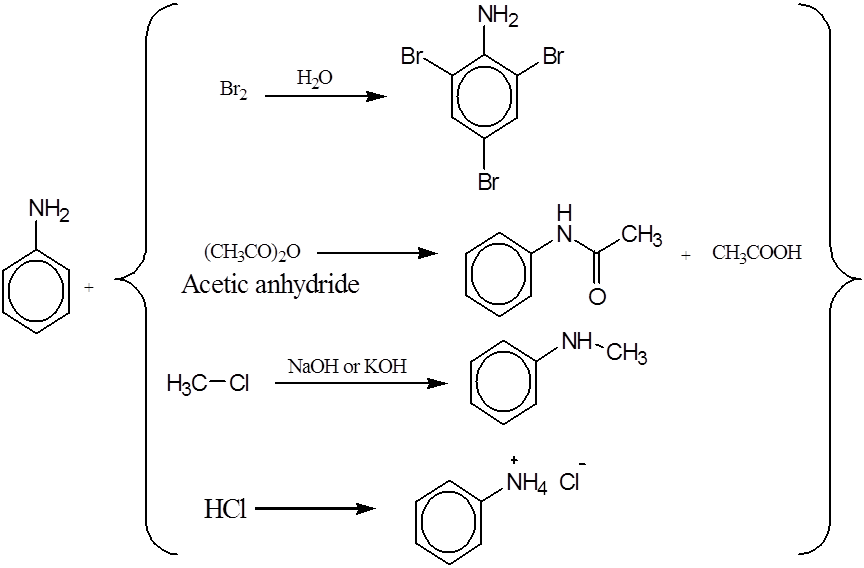 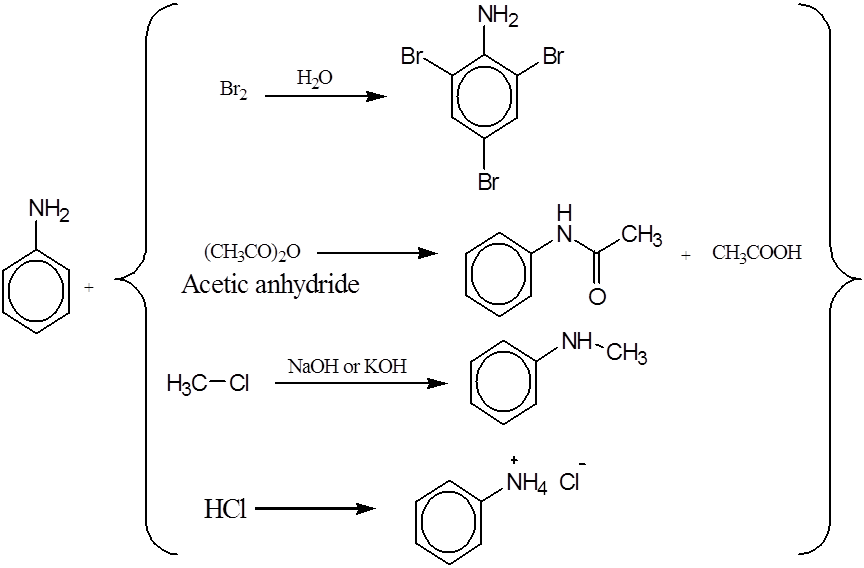 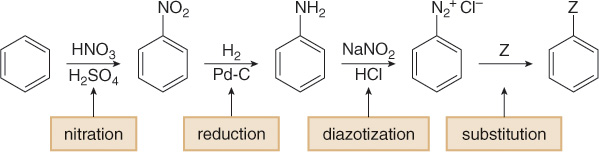